ОТЕЛЬ
Типовой расчет,
презентация по автоматизации 
и диспетчеризации.
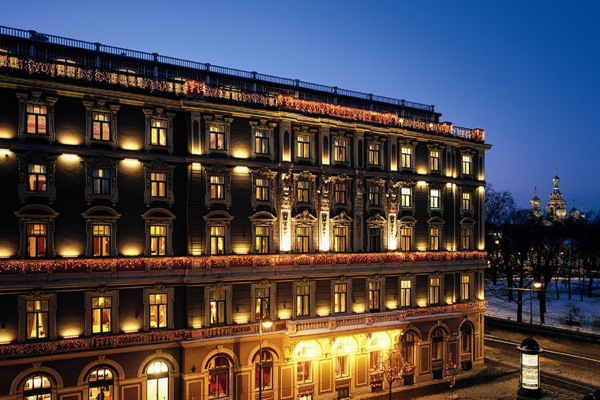 TIS Technology
Типовой расчет по автоматизации и диспетчерезации
Отеля
Содержание
Вводная часть
Типовой расчет номера 
Система управления качеством обслуживания номеров
Система управления службой приема и размещения гостей
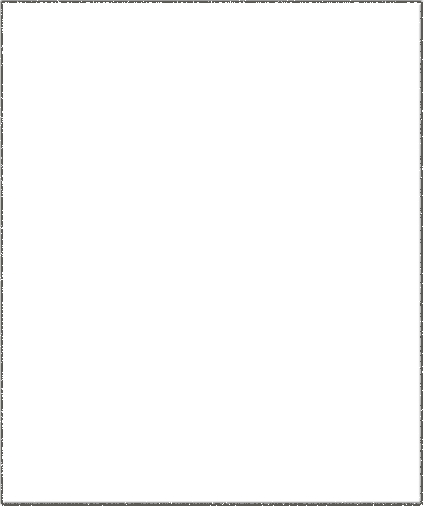 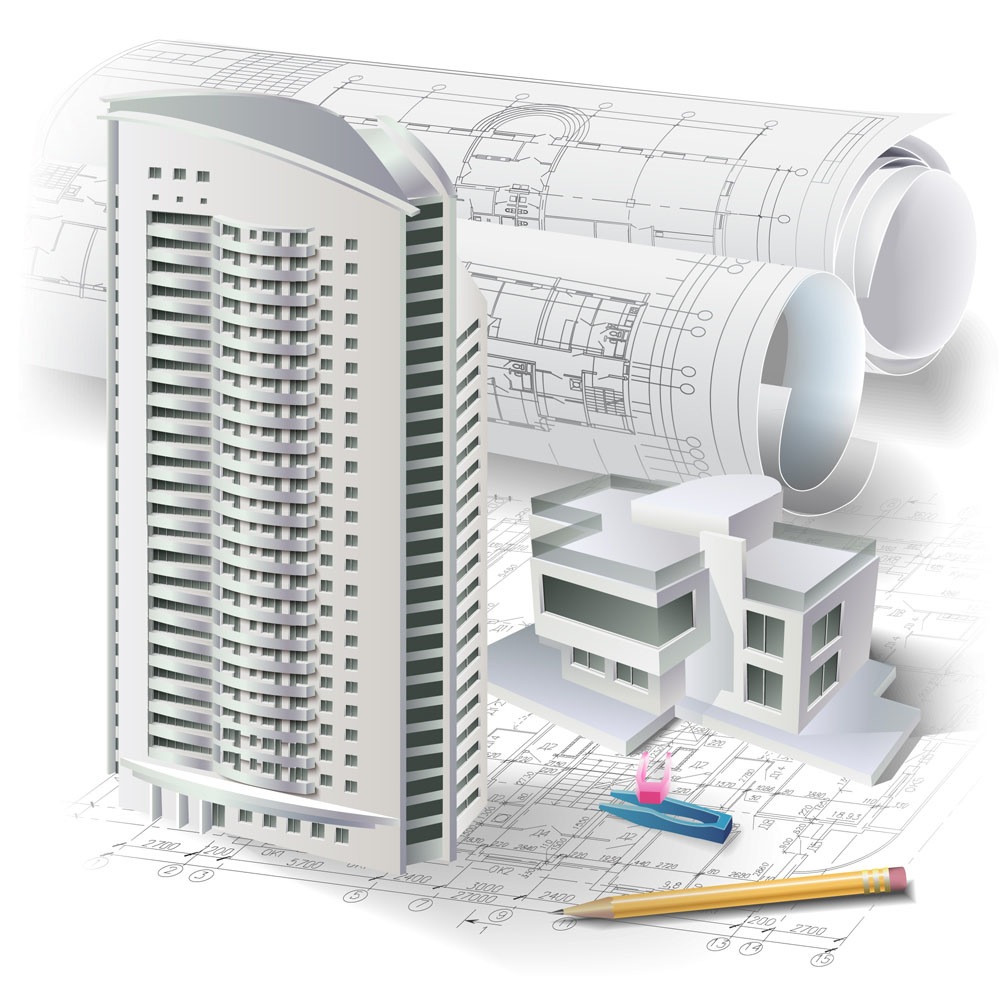 TIS Technology
Наша компания уже много лет успешно реализует проекты  систем автоматизации отелей на базе передового оборудования 
TIS Technology (Texas Intelligent Systems).
Это гибкая и универсальная система способная автоматизировать все инженерные системы отеля, и способна превратить его в современный, высокотехнологичный и энергоэффективный «организм».
 Оснащение отельного комплекса системой 
автоматизации TIS поднимет уровень комфорта, безопасности, а также привлекательности его для гостей!   
  А для владельца отеля, снижает его затраты на электроэнергию и тепло энергию до 40%
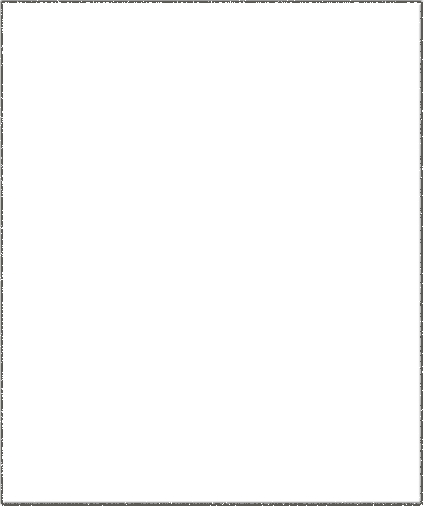 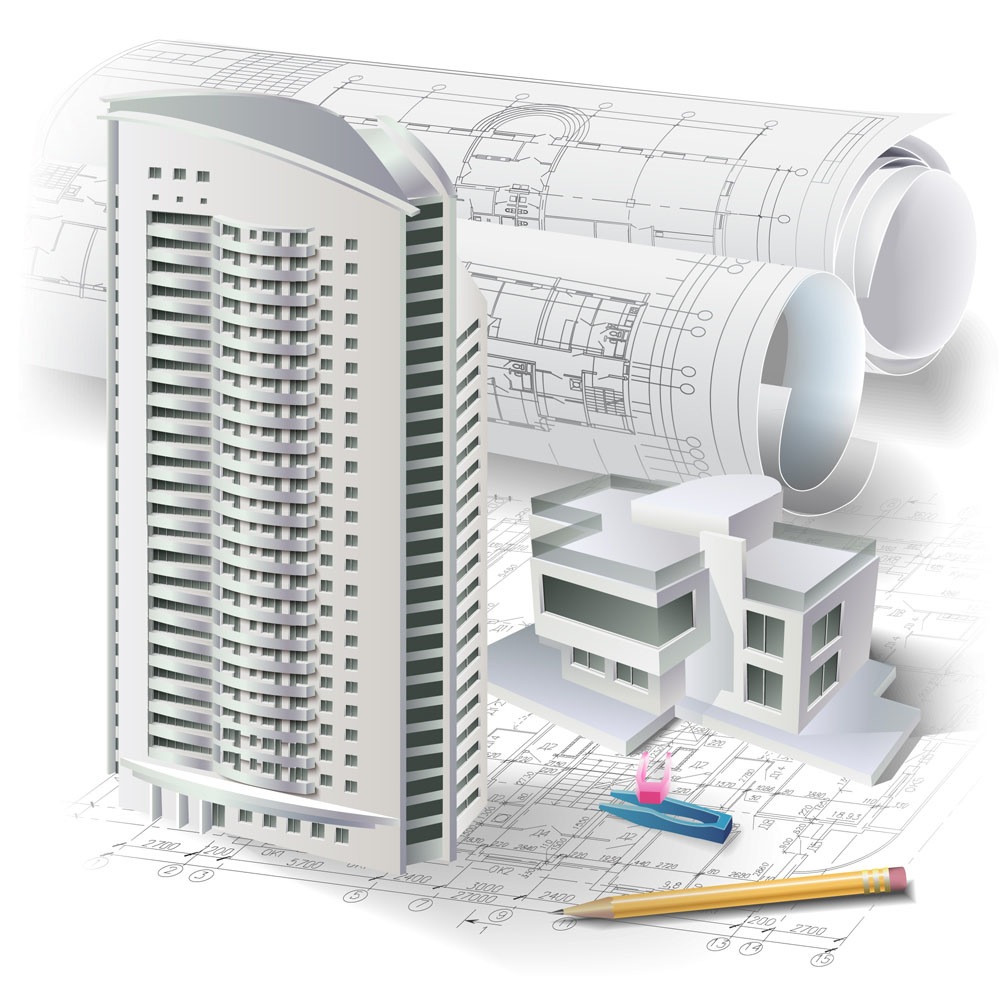 Преимущества TIS Technology
TIS - способен дать максимально гибкий подход к решению автоматизации отеля, так как является, системой децентрализованной.  А значит, вы выбираете те функции автоматизации,  которые нужны именно для данного номера и платите только за них, но при необходимости можете с легкостью добавлять необходимый для Вас функционал.
Система  диспетчирезации отеля TIS, способна оперативно собирать сервисные и аварийные заявки из  номеров и оперативно реагировать на них. Система так же отслеживает статус выполнения всех заявок.
Используя TIS Technology
Вы сможете ежемесячно экономить
на электроэнергии и отоплении до 40%

Оперативно получать запросы из номеров на сервисное обслуживание, видеть статус запроса.

Оперативно получать информацию об аварийных ситуациях в номерах и контролировать их устранение.

Вы сможете управлять освещением, шторами, климатом и другими устройствами в отеле с помощью бесплатных приложений для смартфонов и планшетов.

Контроль доступа для гостей отеля и для обслуживающего персонала.

Режим энергосбережения гость не в номере

Автоматическое поддержания комфортной температуры в местах общего пользования

Автоматическое управление светом и климатом
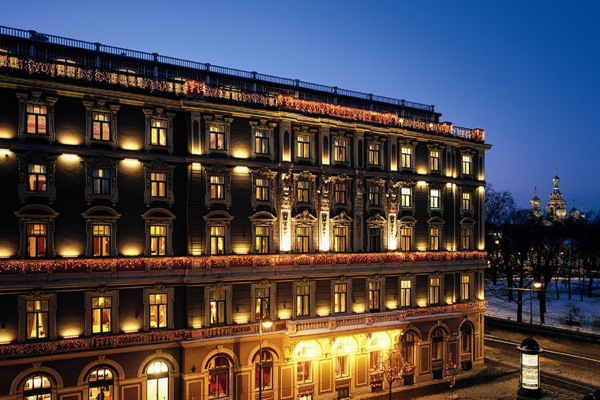 Типовая автоматизация номера 
TIS Technology
Расшифровка стоимости по базовому функционалу номера.
Эконом номер
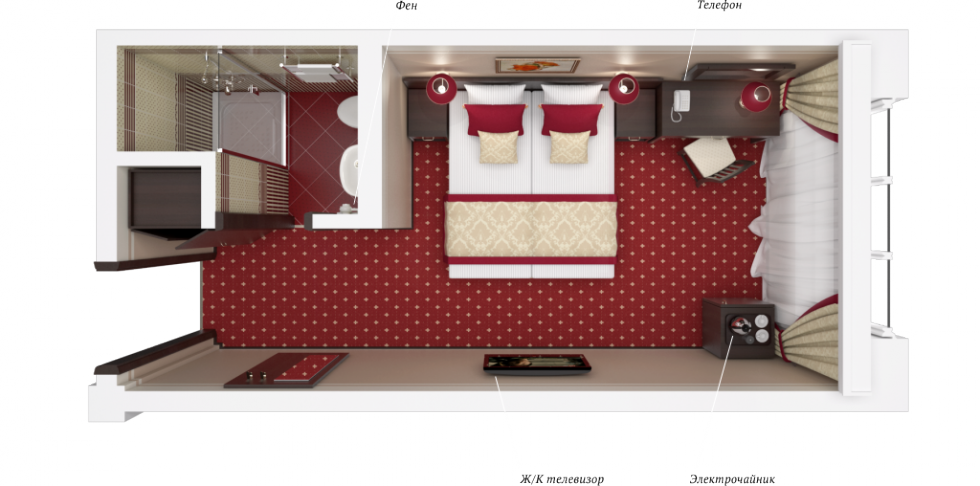 Стоимость автоматики эконом номера - 1 198$
Функционал эконом номера
Семь групп света
Управление кондиционером (сплит система)
Управление батареями
Управление ТВ с панели
Управление со смартфона
Безопасность (магнитные датчики  дверь окно)
Пожарное оповещение
Оповещение протечки (перекрытие)
Вызов сервисных служб (уборка, стирка и пр.)
Автоматическое поддержание температуры в номере
Мультирум в номер (опционально от 530$ до 730$ )
Расшифровка стоимости
 эконом номера
Стандартный номер
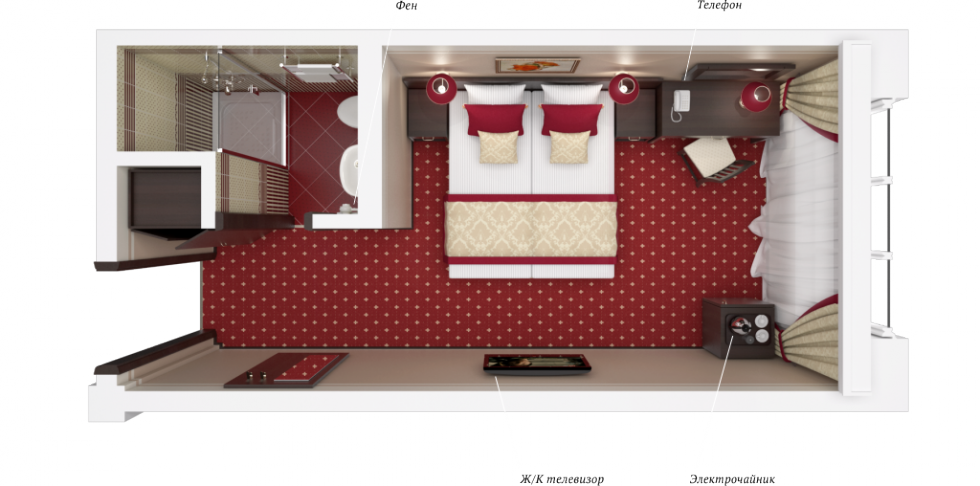 Стоимость автоматики стандартного номера - 2 867$
Функционал стандартного номера
Семь групп света
Управление кондиционером (сплит система)
Управление батареями
Управление ТВ с панели
Управление со смартфона
Безопасность (магнитные датчики  дверь окно и датчик присутствия 360)
Пожарное оповещение
Оповещение протечки
Вызов сервисных служб (уборка, стирка и пр.)
Автоматическое поддержание температуры в номере
Мультирум в номер (опционально от 530$ до 730$ )
Расшифровка стоимости
 стандартного номера
VIP номер
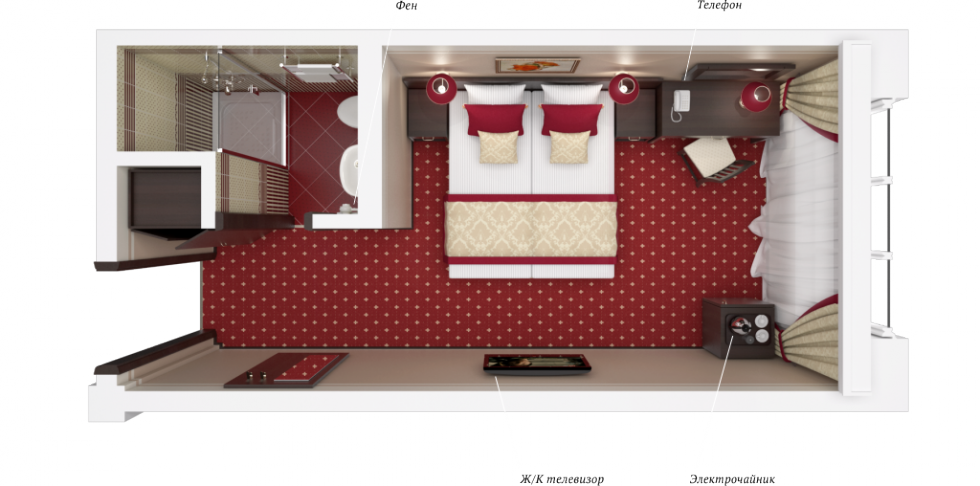 Стоимость автоматики стандартного номера - 2 867$
Функционал VIP номера
Шесть диммируемых групп света
Управление кондиционером (сплит система)
Управление батареями
Управление ТВ с панели
Управление шторами
Управление со смартфона
Безопасность (магнитные датчики  дверь окно и датчик присутствия 360)
Пожарное оповещение
Оповещение протечки
Вызов сервисных служб (уборка, стирка и пр.)
Автоматическое поддержание температуры в номере
Мультирум в номере
Расшифровка стоимости
 стандартного номера
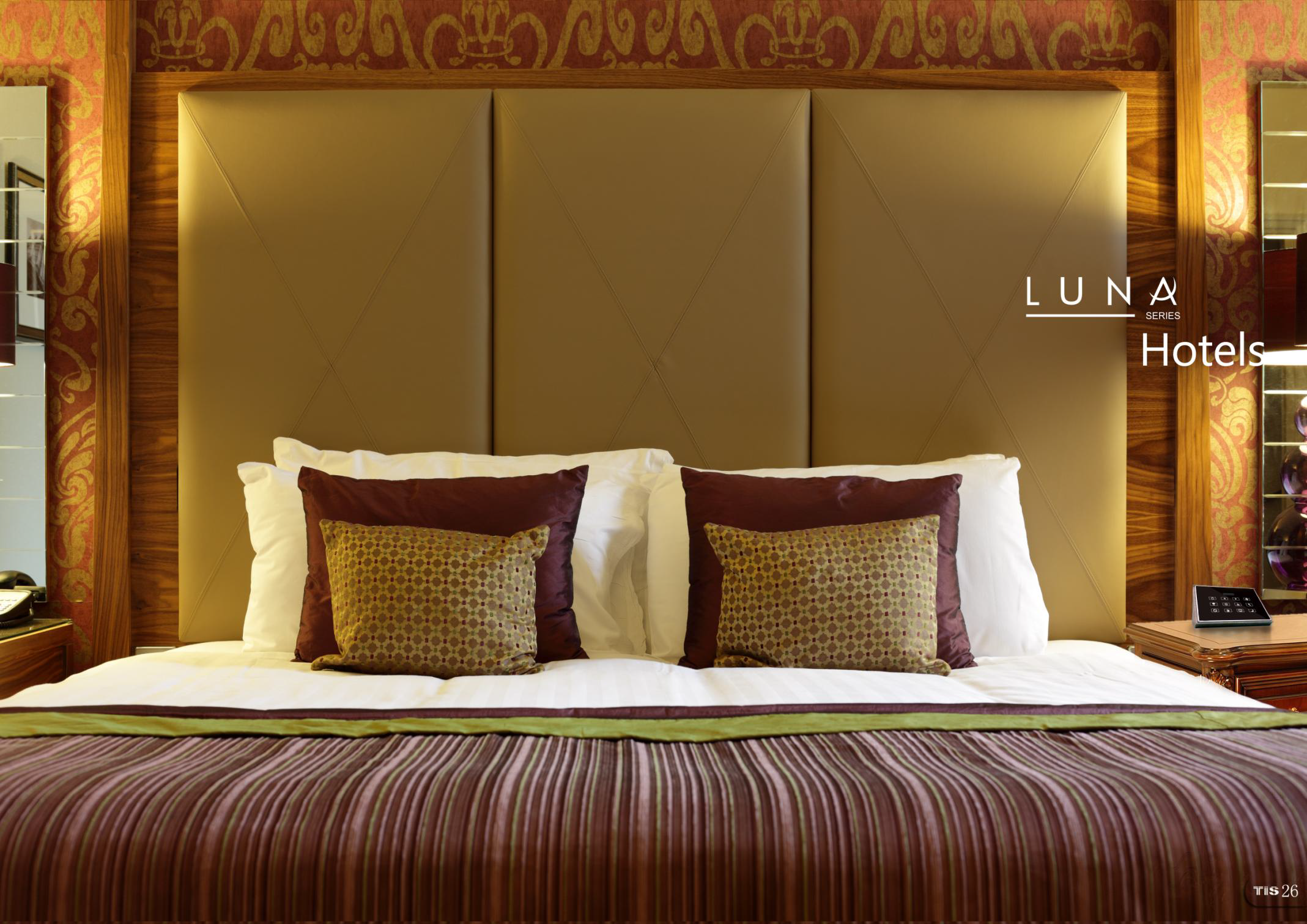 Панели управления
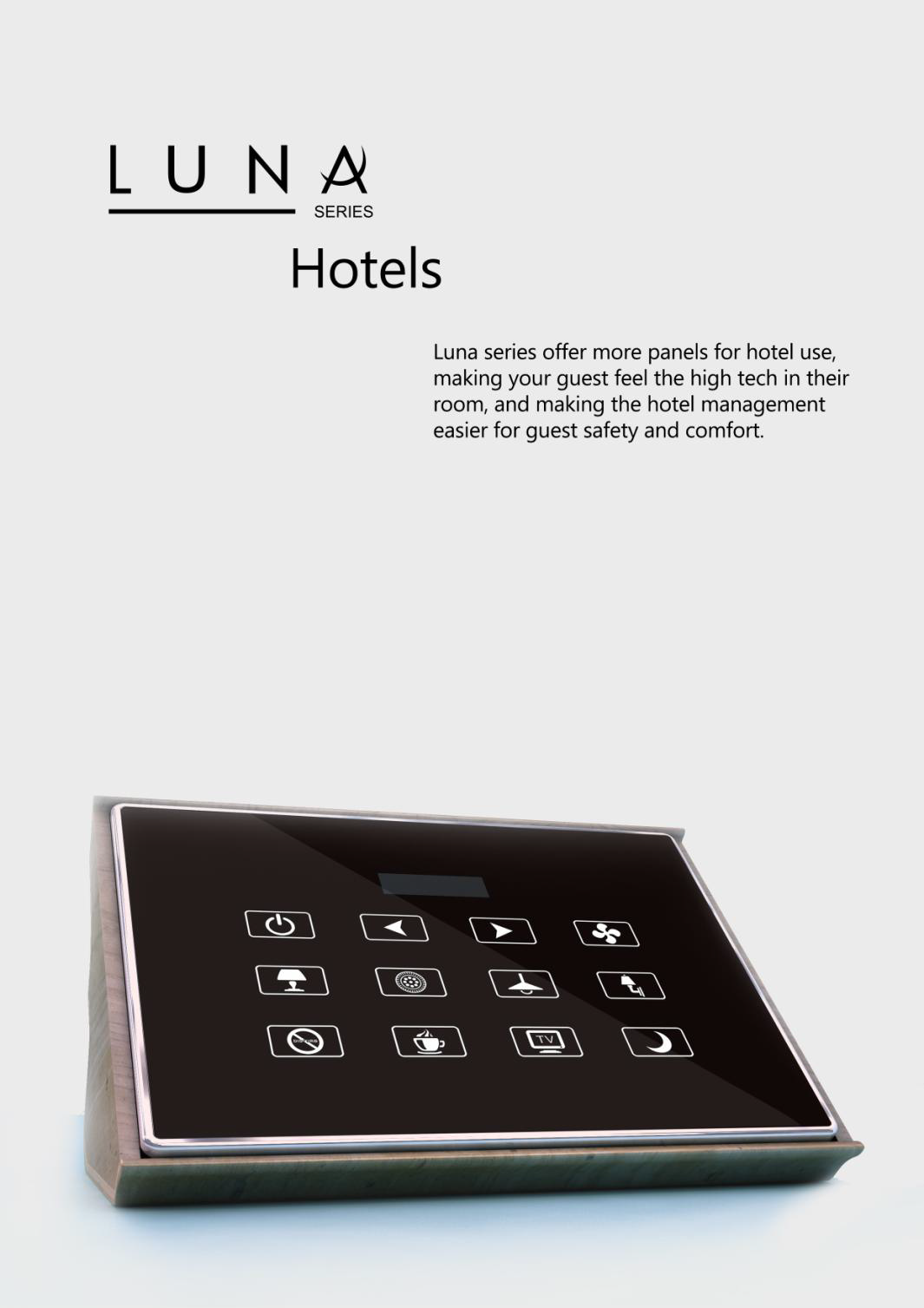 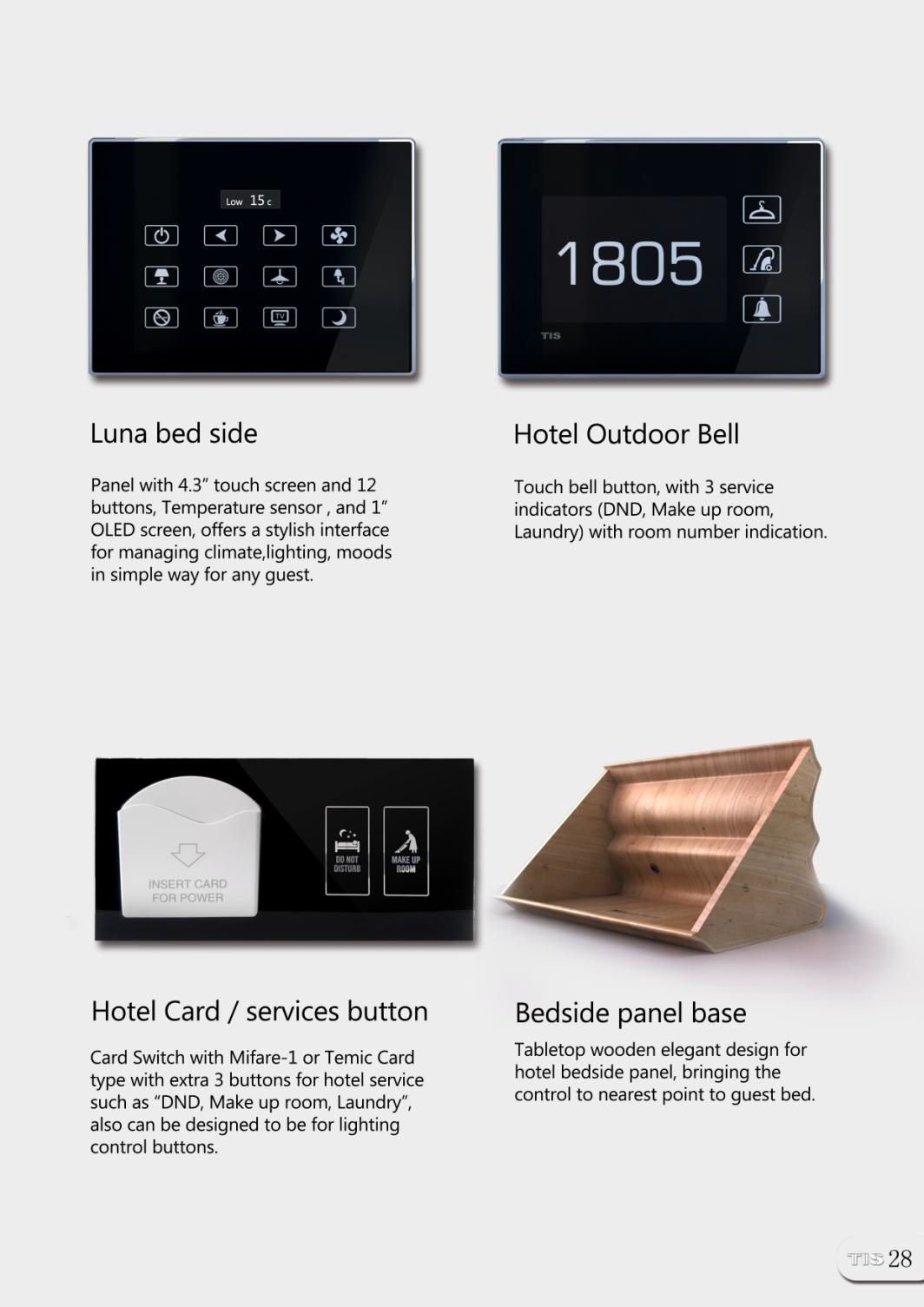 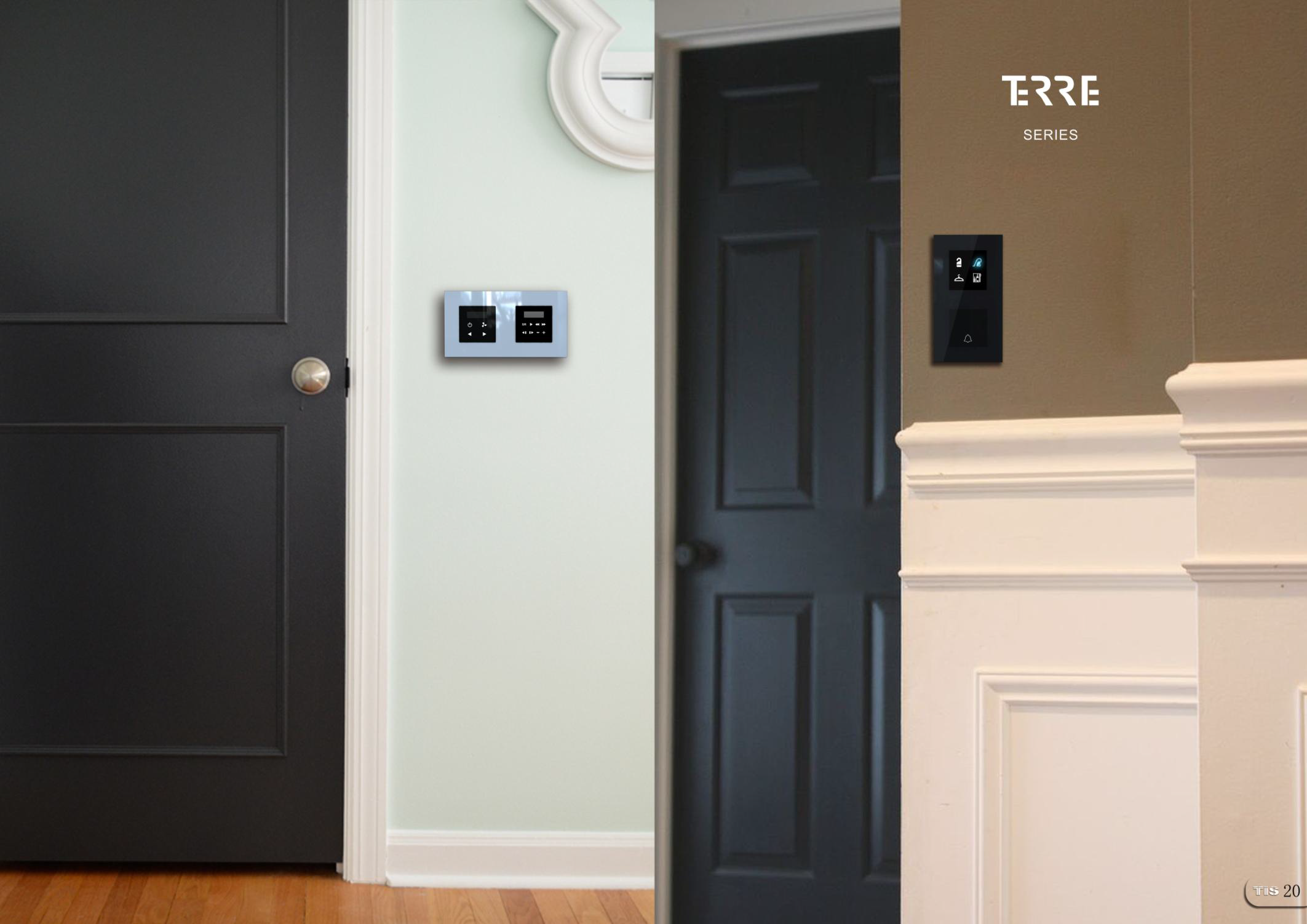 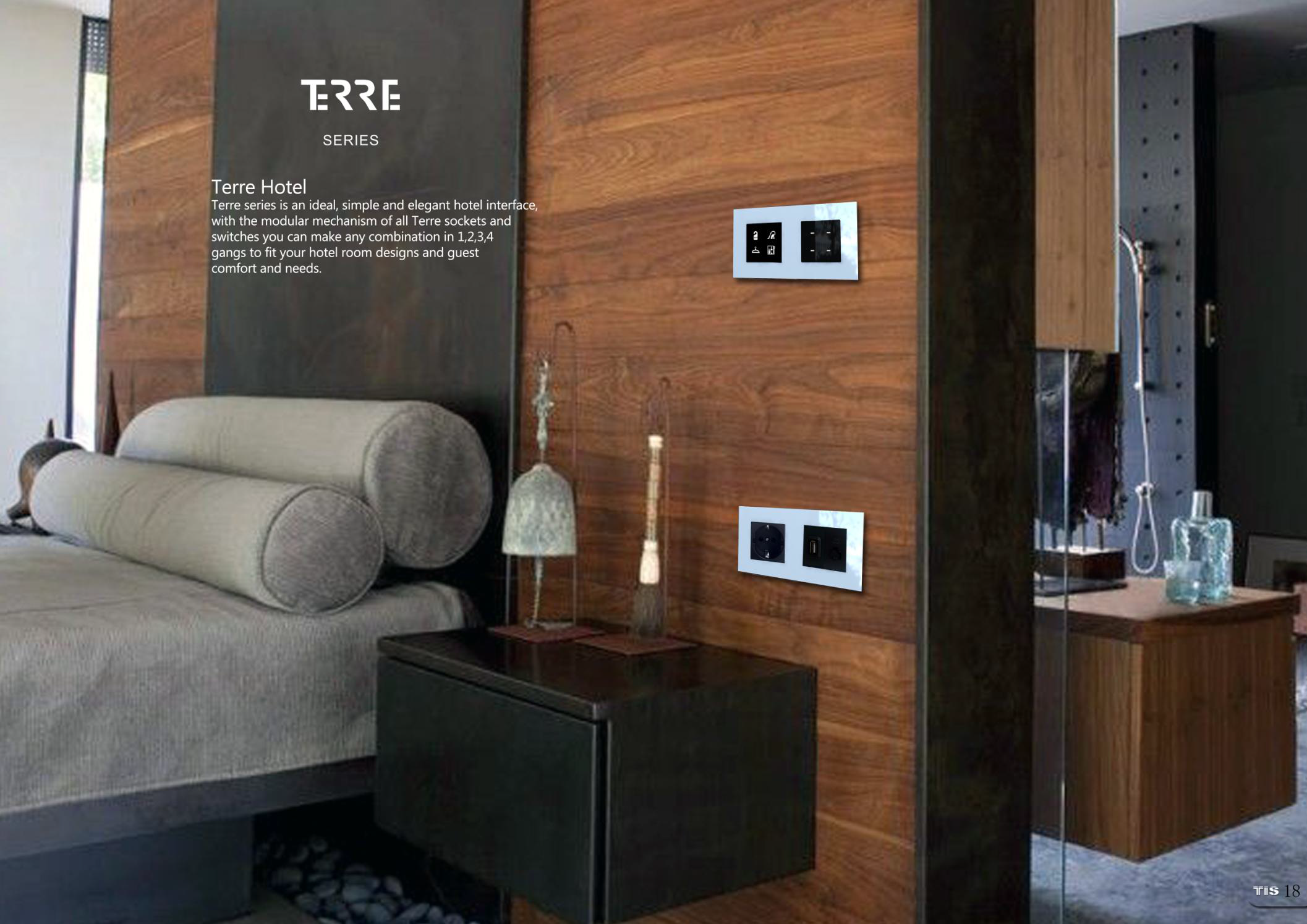 TERRE-4G
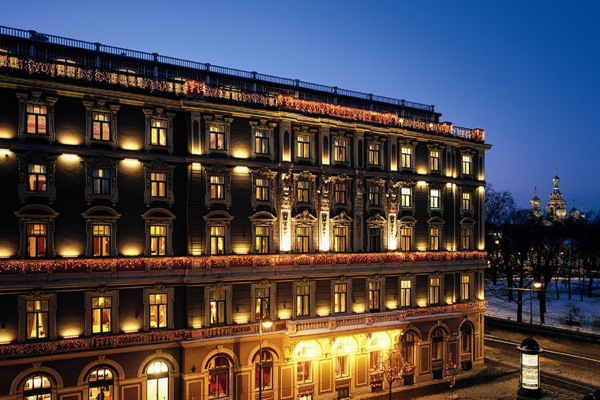 Диспетчеризация номера 
TIS Technology
Обзор возможностей диспетчеризации номера (софт).
Система управления качества обслуживания номеров
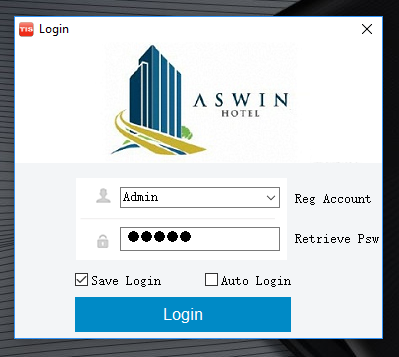 позволяет контролировать состояние номеров и реагировать на запросы гостей, одновременно проверяя быстроту реакции сотрудников.
продукт подходит для гостиниц любого типа, категории и размер от небольших отелей 
до крупных гостиничных комплексов
Обслуживание номеров
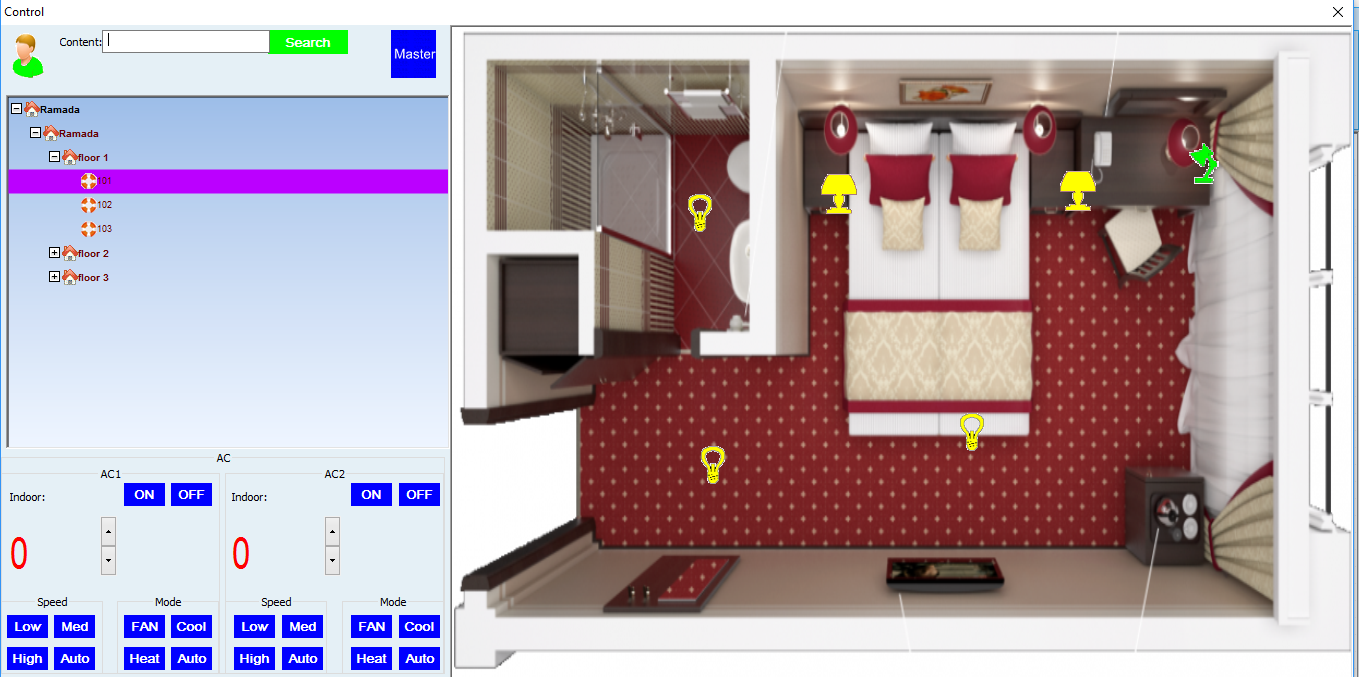 Программа позволяет загружать схему номера, пример стандартный номер на этой странице мы отслеживаем статус устройств и можем их изменять.
Обслуживание номеров
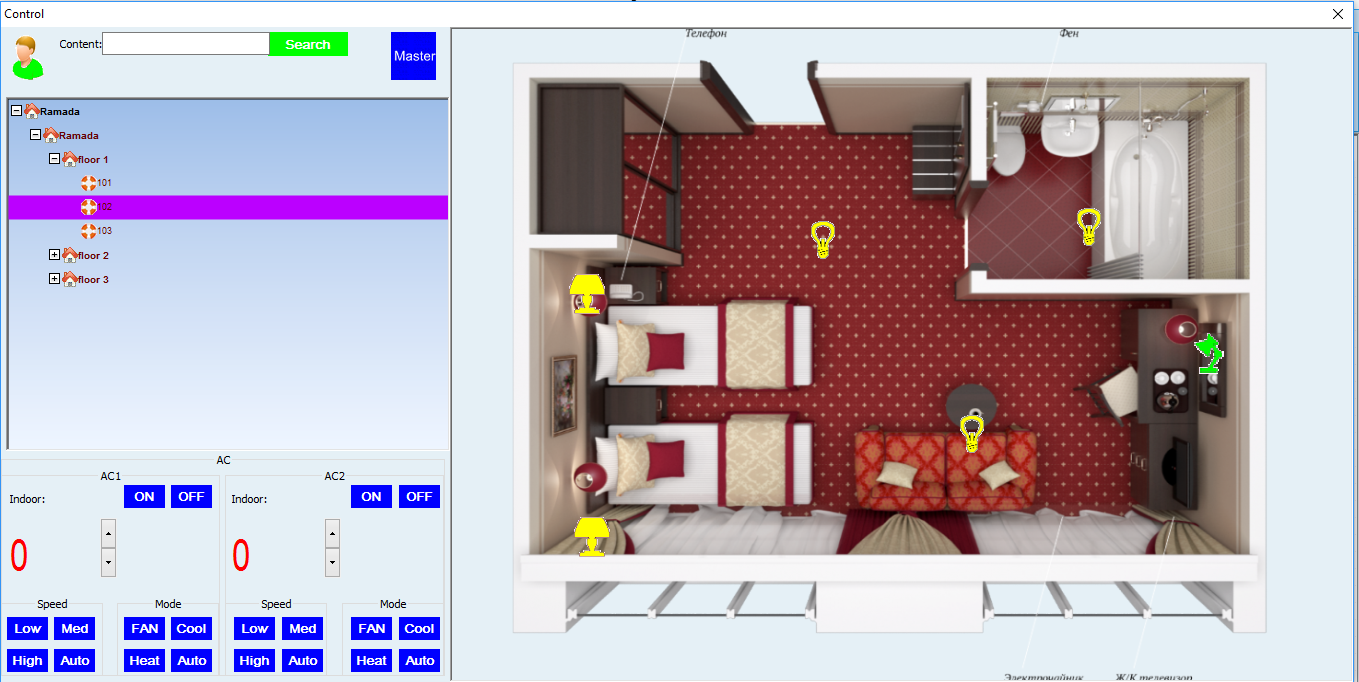 Программа позволяет загружать схему номера, пример номер студия на этой странице мы отслеживаем статус устройств и можем их изменять.
Обслуживание номеров
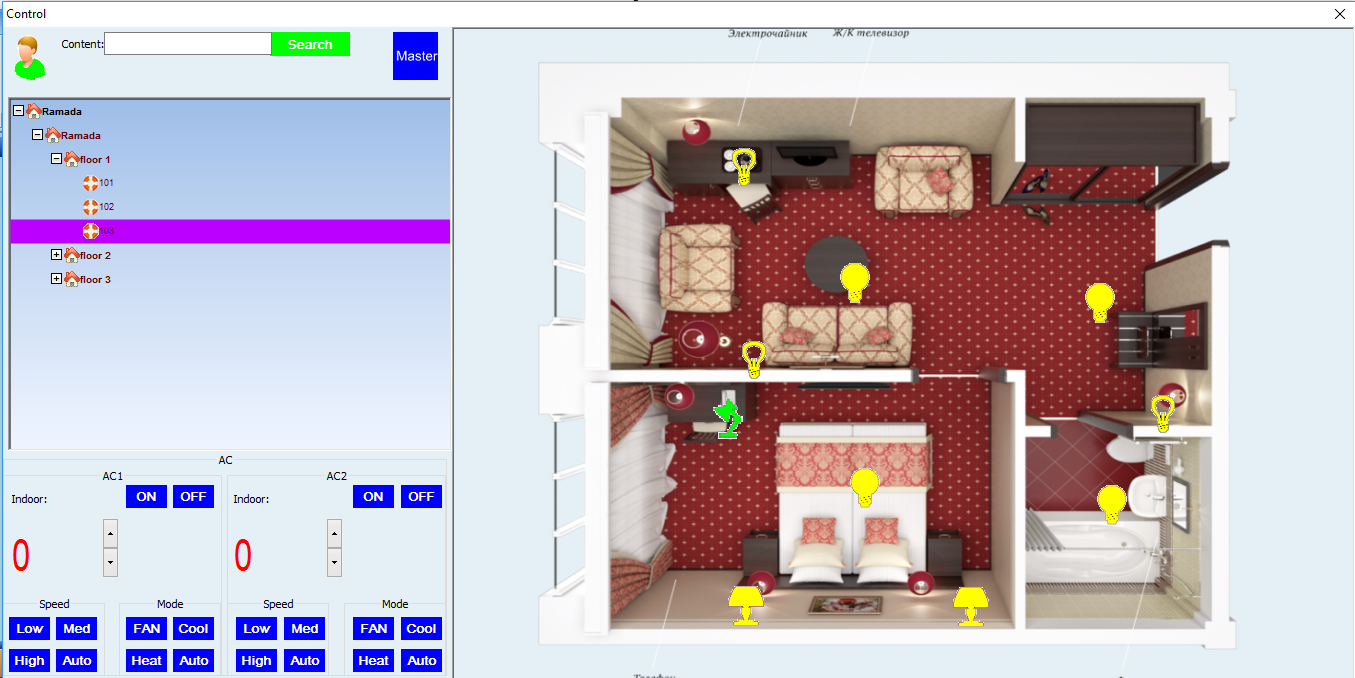 Программа позволяет загружать схему номера, пример номер люкс на этой странице мы отслеживаем статус устройств и можем их изменять.
Обслуживание номеров
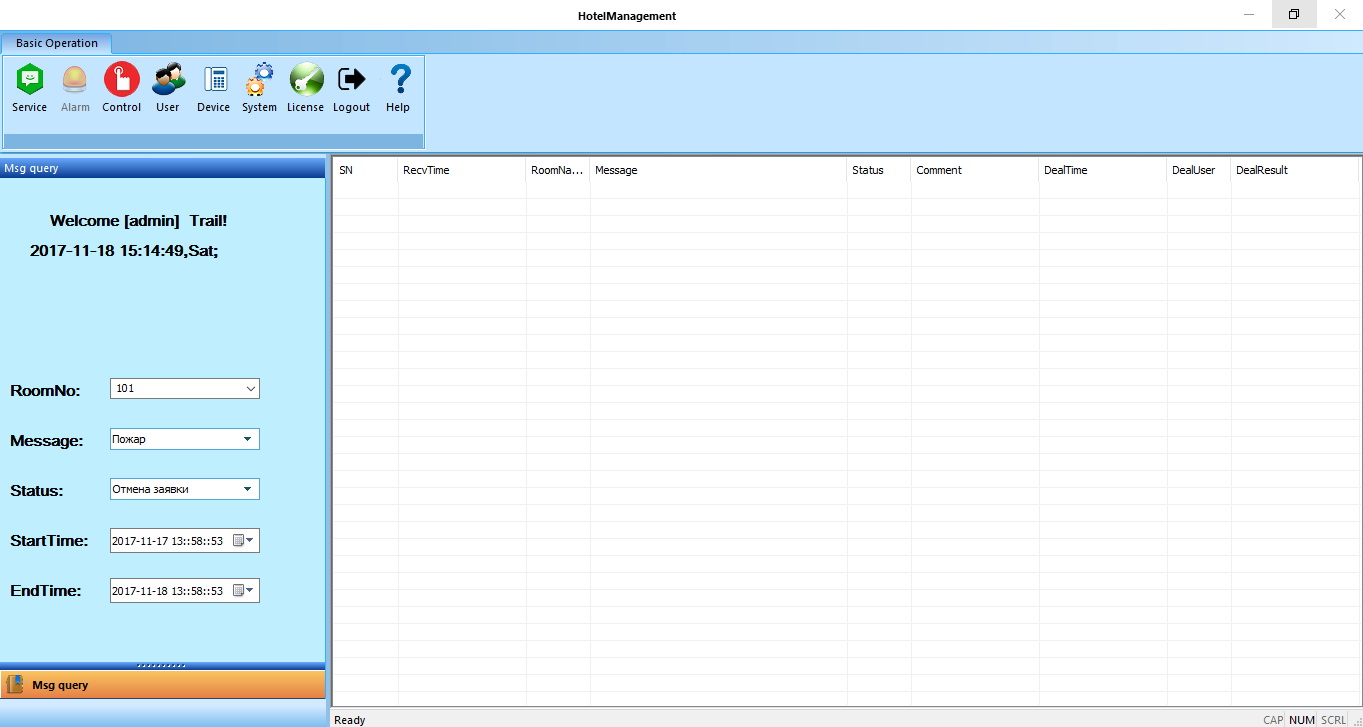 Обслуживание номеров
контроль 
статуса заявки и работы персонала
любое количество
пользователей
Автоматика этажа
TIS Server
отправка заявок инженерной службе
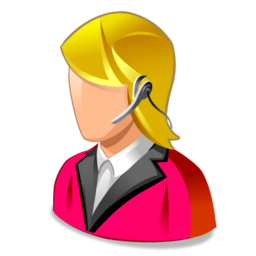 Ресепшн
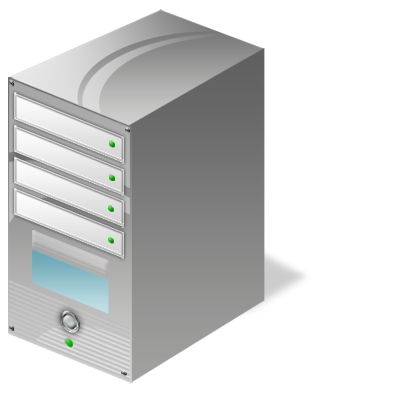 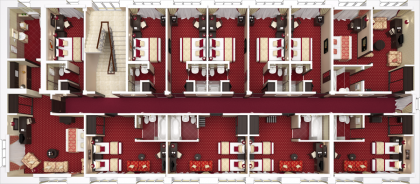 контроль 
статуса заявки
обмен данными с номерами
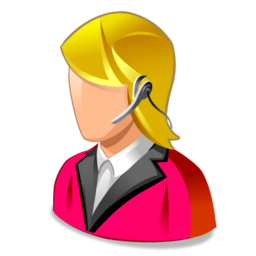 Служба 
сервиса
Автоматика номера
отправка заявок сервисной службе
контроль 
статуса заявки
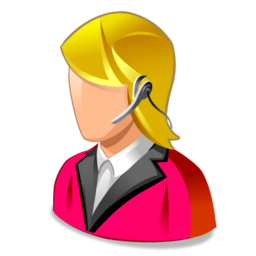 Инженерная
служба
отправка заявок инженерной службе
выполнение 
заявки
выполнение 
заявки
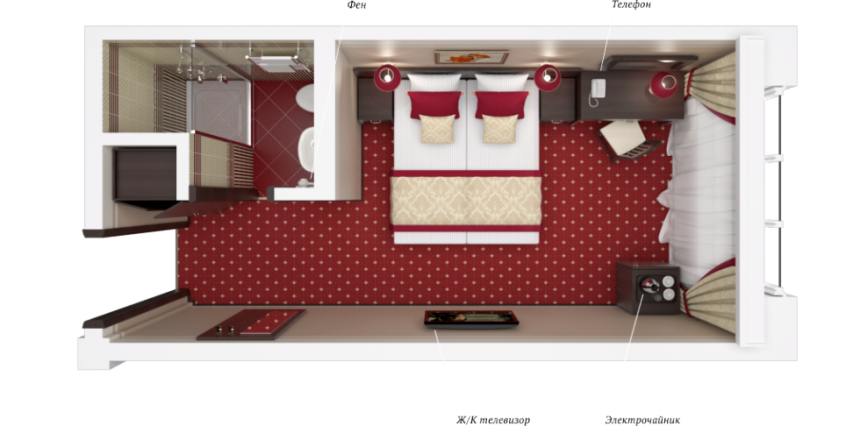 Система управления службой приема и размещения гостей
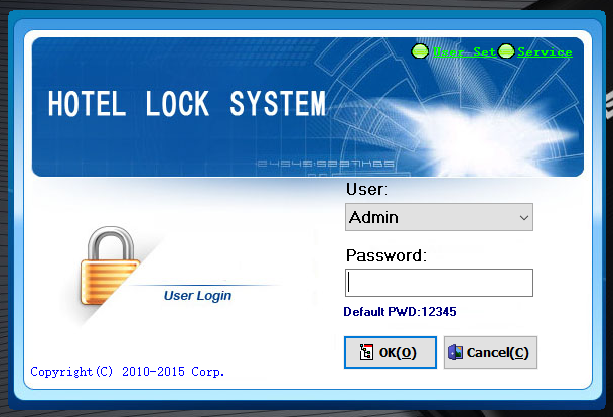 Управление номерным фондом,  бронирование номеров, актуализация цен
Система администрирования
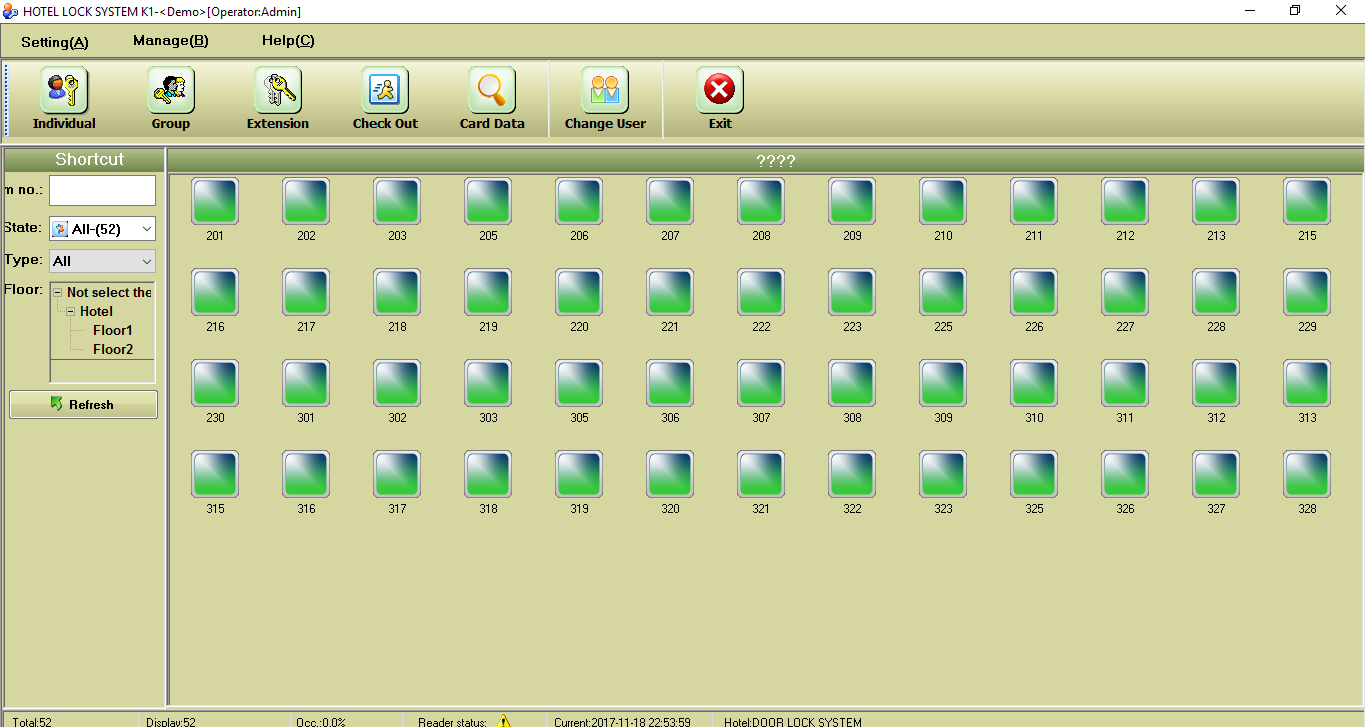 Дает возможность видеть статус номеров: все, свободные, не полные, занятые, уборка, ремонт, резерв, другое.
С программой могут работать несколько пользователей.
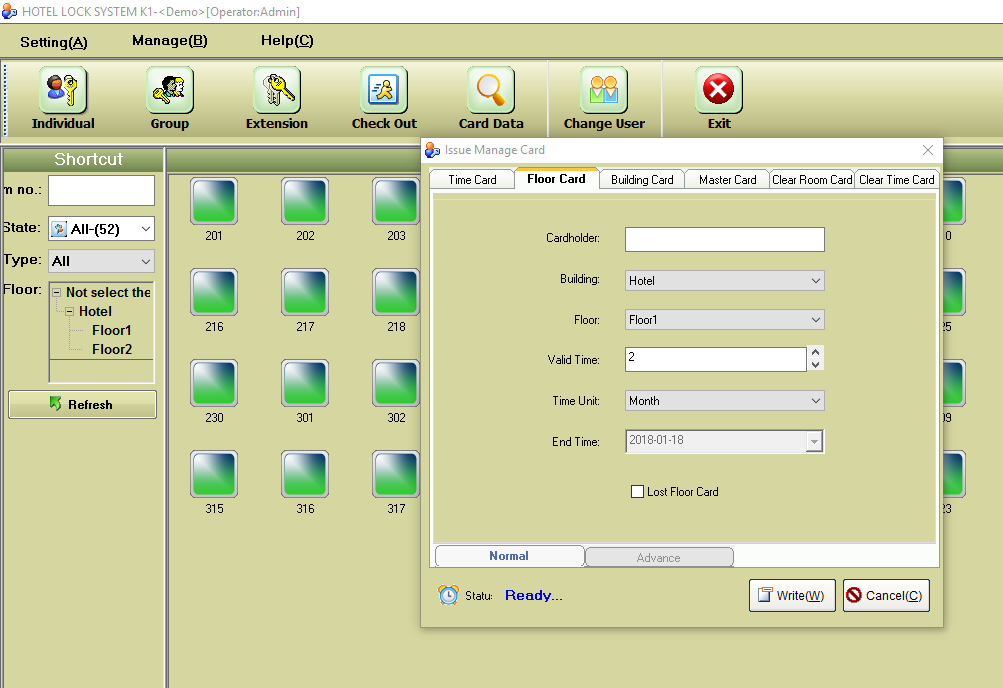 Программа позволяет управлять контролем доступа с помощью карты клиента и карт обслуживающего персонала.
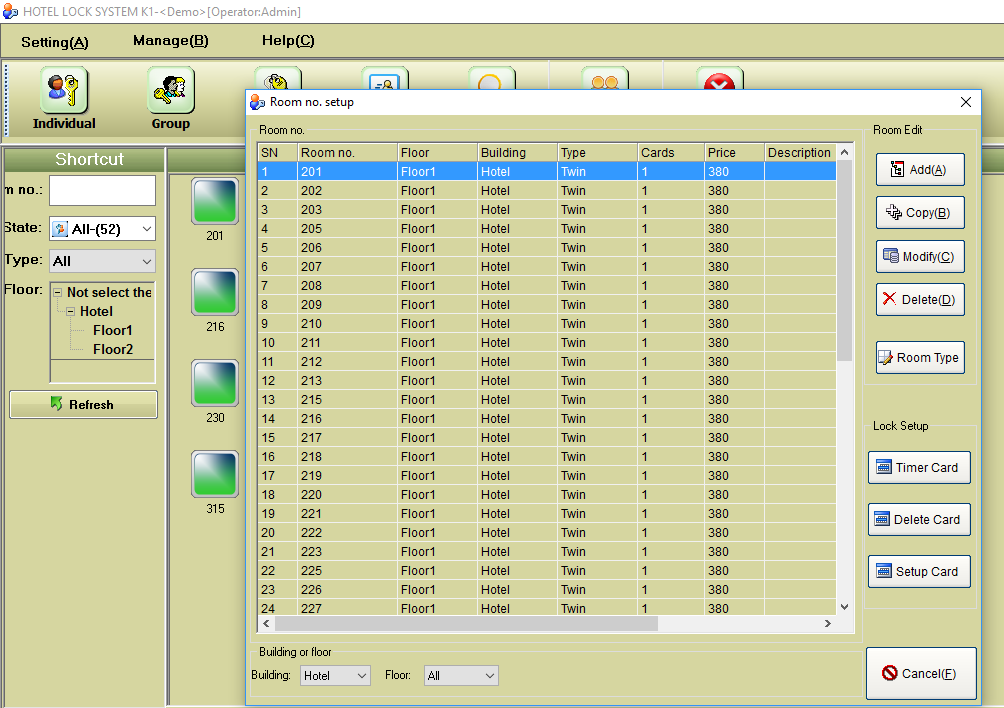 Видеть количество выданных карт, стоимость номера и многое другое.
Система управления службой приема и размещения гостей
Готовность номера
Встреча гостя 
размещение
ДАННЫЕ
НОМЕР:
класс, стоимость, статус

ГОСТЬ:
время/дата заезда-выезда, количество гостей, данные

КЛЮЧИ:
количество, срок службы, время доступа персонала
Диспетчерский
 контроль
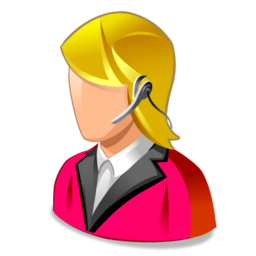 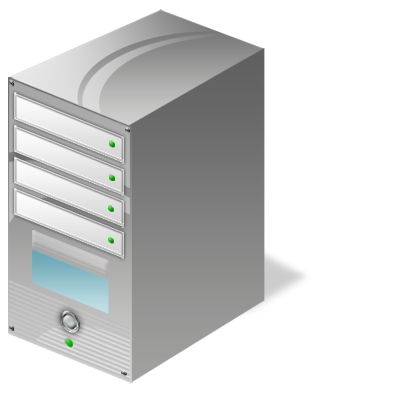 обмен данными
 постановка задач службам
информация о госте
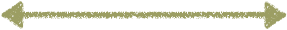 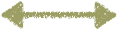 формирование 
контроля доступа для гостя
и обслуживающего персонала
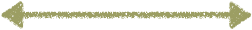 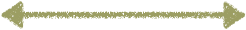 получение задач
отчет о статусах
получение задач
отчет о статусах
Служба 
сервиса
Инженерная
служба
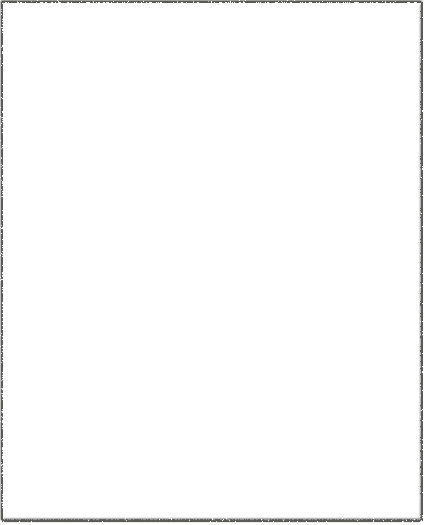 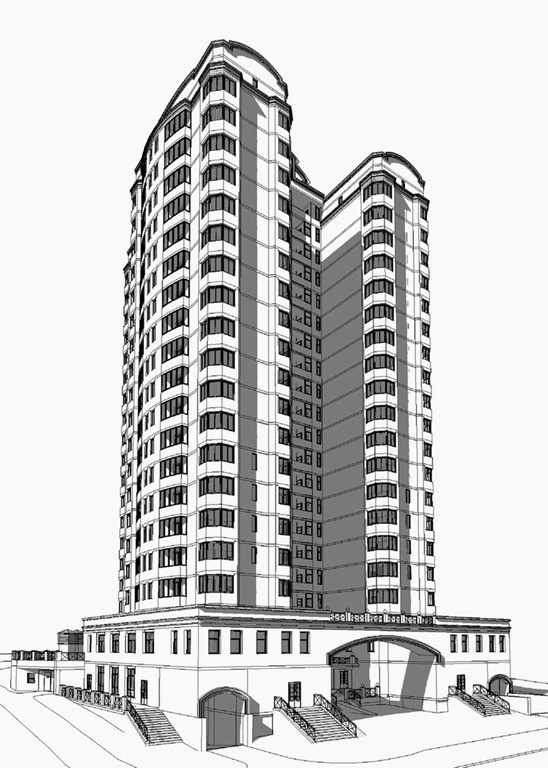 Что дает автоматизация TIS.
Систему управления качества обслуживания номеров.
- - -
Систему управления службой приема и размещения гостей.
- - -
Энергоэффективность системы, автоматизации TIS, составляет 40%
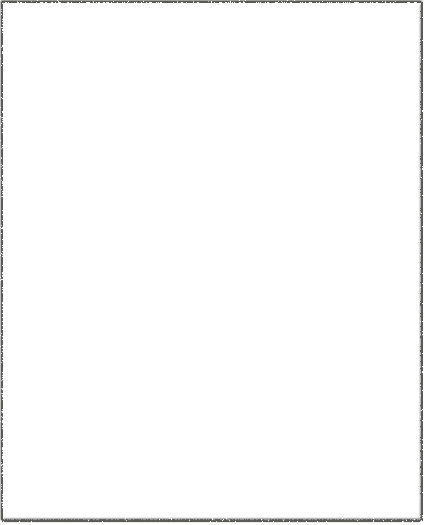 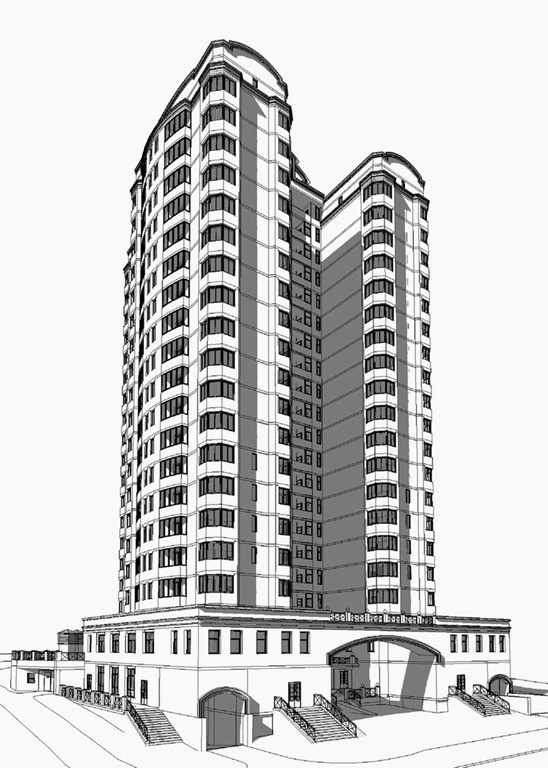 Энергонэффективность TIS.
Использование в проектах датчиков F 10 и датчиков движения. позволяет экономит на электроэнергии  от 20% до 60%
- - -
Использование магнитных датчиков в окнах, дает так же экономию, отключая кондиционер при открытии окна, тем самым исключая его работу в холостую.
Шторы снижают прогрев комнаты в жаркие летние дни тем самым снижают затраты на её охлаждение 
таким образом автоматизация управления кондиционером в номере экономит 
от 10% до 30%
- - -
В зимний период используя автоматику управления теплыми полами и батареями экономия на теплоносителе составляет
 от 20% до 40%
- - - 
Логический модуль TIS позволяет автоматизировать большое количество циклических задач исключая человеческий фактор.
TIS Technology
г Москва
www.tisautomation.ru